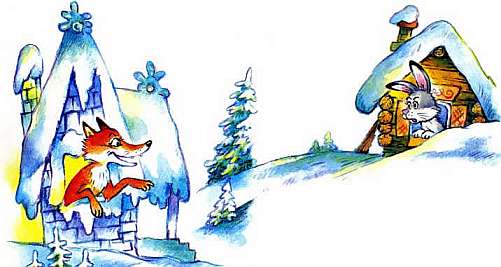 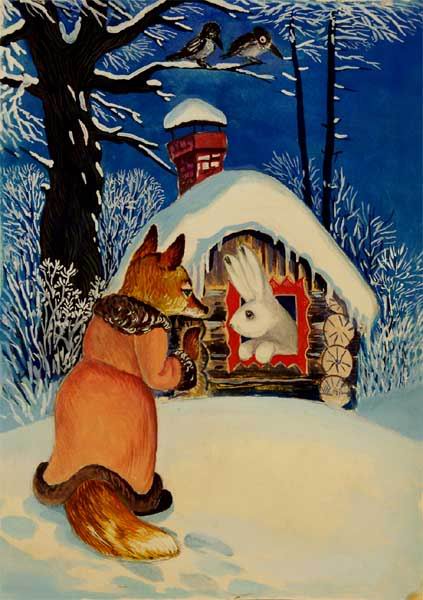 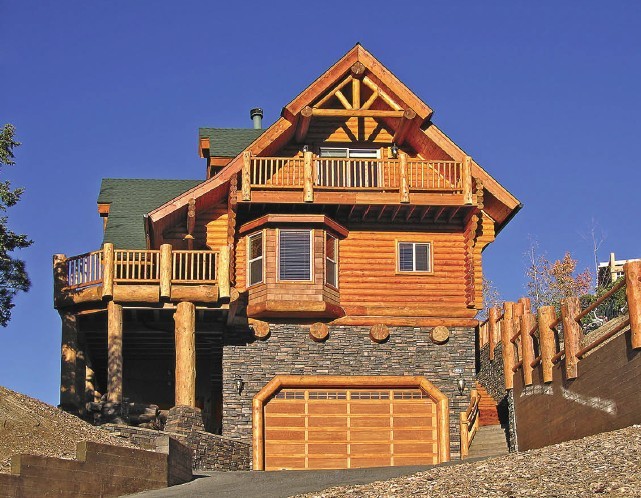 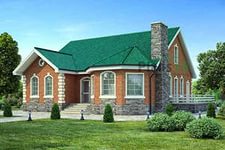 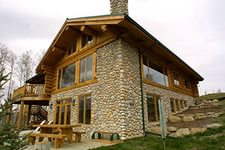 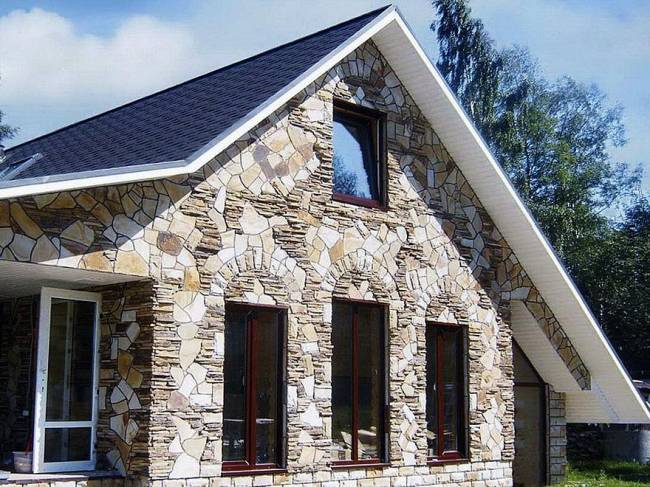 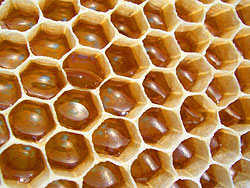 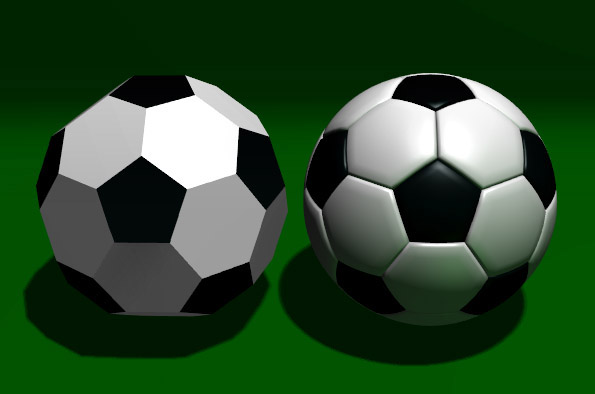 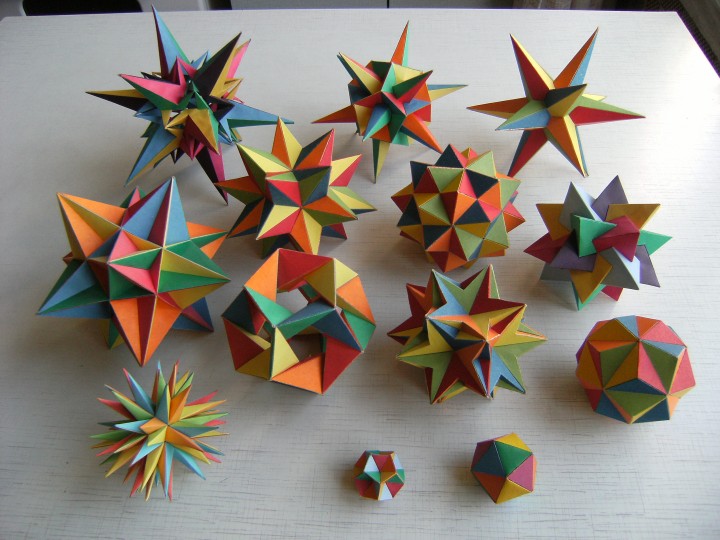 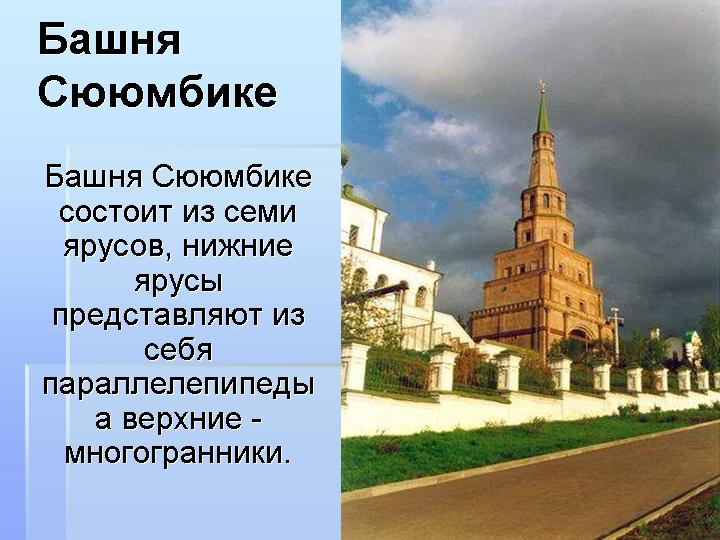 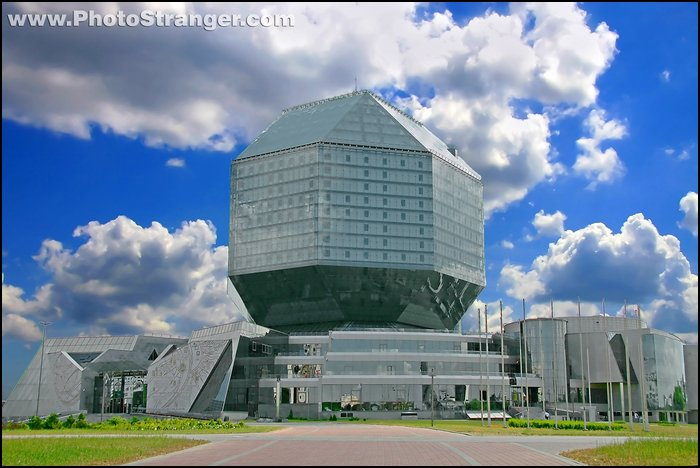 ГЕОМЕТРИК ФИГУРАЛАРНЫ ӘЙТ.
НИНДИ ФИГУРАЛАР КҮППОЧМАККА КЕРӘЛӘР? МОНДА НИЧӘ КҮППОЧМАК БАР? 
ТҮГӘРӘК ҺӘМ ОВАЛ НӘРСӘ БЕЛӘН АЕРЫЛАЛАР.? КАЙСЫ ЯКЛАРЫ БЕЛӘН ОХШАШ?
4 < 5
6 >  5
4 = 4
Пирамиданы төзегез
1
3
2
Соңгы рәттә нинди фигура җитми?
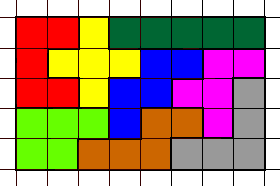 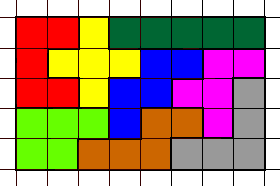